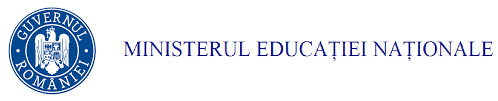 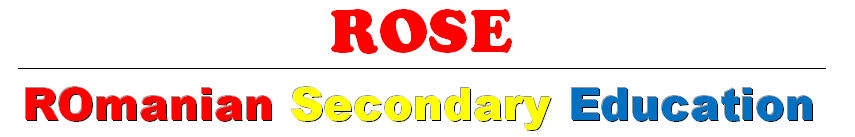 Proiectul privind Învățământul Secundar (ROSE)
Schema de Granturi Necompetitive pentru Universități (SGU-N)
Beneficiar: Universitatea din Craiova
Titlul subproiectului:  „Am ales, FIE – rămân” (FIE-R) 
Acord de grant nr. 24/SGU/NC/I din 16.10.2017
Tutorial
Analiza Matematica II
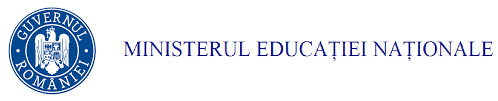 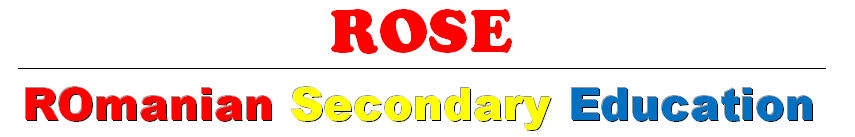 Obiectivul disciplinei
Introducerea, înţelegerea şi aprofundarea noţiunilor fundamentale din analiza matematica cu aplicaţii în ingineria sistemelor. 

Totodata se urmareste dezvoltarea abilitatilor de logica si calcul matematic, necesare utilizarii metodelor matematice in celelalte discipline din ingineria sistemelor.
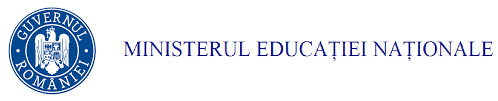 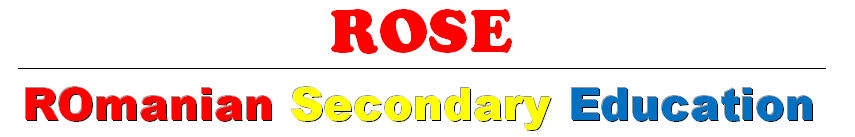 Noțiuni teoretice
Integrala Riemann si extinderi ale sale (integrale improprii, cu parametri) si aplicatii (functiile G si b). 

Exercitii Integrala Riemann si extinderi ale sale (integrale improprii, cu parametri) si aplicatii (functiile G si b).
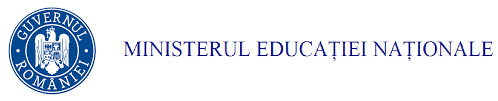 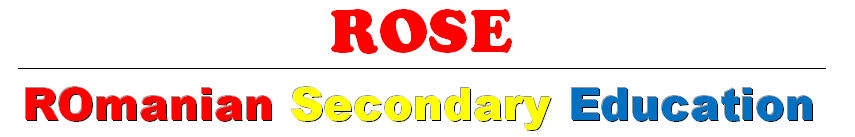 Noțiuni teoretice
Integrala curbilinie de primul tip.

 Aplicatii integrala curbilinie de primul tip.
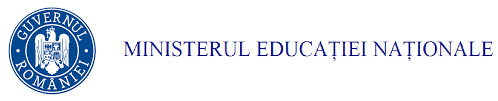 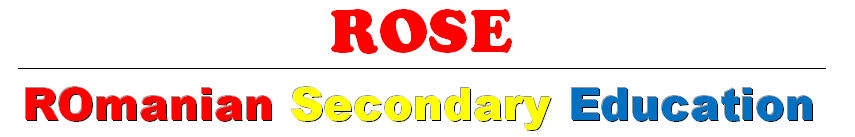 Noțiuni teoretice
Integrala dubla. 

Aplicatii integrala dubla.
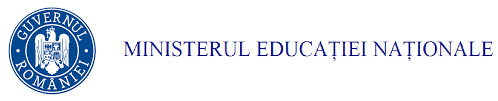 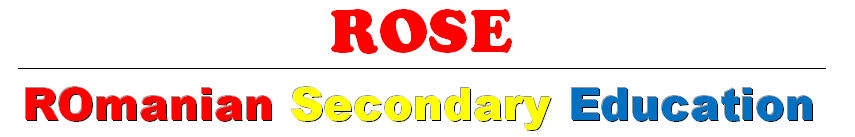 Noțiuni teoretice
Integrala tripla.

 Aplicatii integrala tripla.
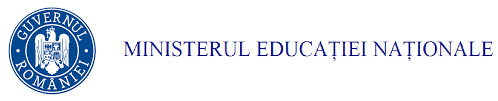 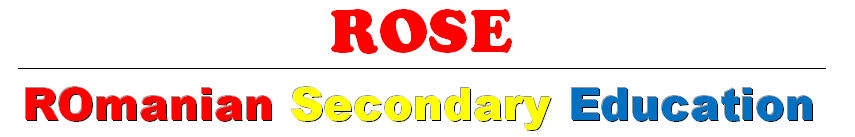 Noțiuni teoretice
Integrala de suprafata si aplicatii.

  Exercitii cu integrala de suprafata si aplicatii.
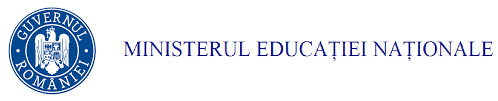 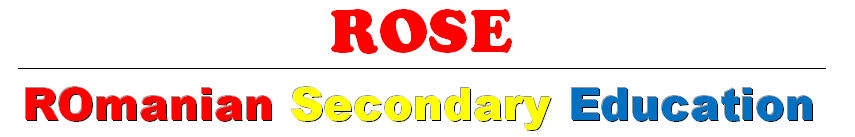 Noțiuni teoretice
Elemente de teoria campurilor.

Operatori ai teoriei campurilor.

Campuri particulare.

 Aplicatii teoria campurilor.
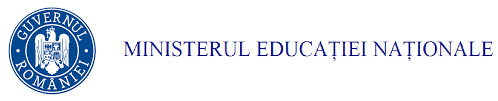 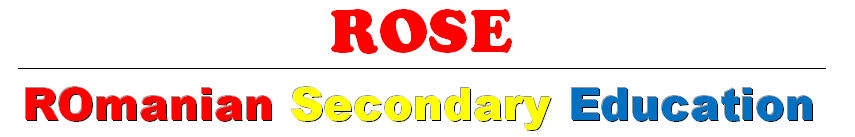 Noțiuni teoretice
Integrarea campurilor si formule integrale. 

Problema inversa a teoriei campurilor.

Aplicatii integrarea campurilor.